Logo da Instituição
Título do Trabalho
Nome dos Autores
Lorem ipsum dolor sit amet, consectetur adipiscing elit. Nullam commodo diam orci, ut dictum eros tincidunt id. Phasellus ut facilisis augue. Aliquam erat volutpat. Nam luctus pharetra commodo. Vestibulum ante ipsum primis in faucibus orci luctus et ultrices posuere cubilia curae; Fusce vehicula sagittis est, vitae laoreet elit gravida eu. Curabitur tincidunt magna vel urna semper malesuada. Maecenas vitae urna iaculis, sodales nulla vitae, euismod diam. Nullam aliquam placerat vestibulum. Quisque bibendum vestibulum nunc, eget tempor est varius sit amet. Aliquam eget eleifend nisl.










Sed vitae malesuada arcu. Sed est nunc, eleifend ut consequat sit amet, posuere ac nunc. Vivamus pellentesque sit amet nulla vitae sollicitudin. Vestibulum vehicula sit amet metus at tristique. Vestibulum cursus nunc in magna semper luctus. Curabitur consectetur fermentum erat, vel mattis magna imperdiet vel. Aenean cursus turpis tortor, ut tempor enim ullamcorper quis. Nam eu tortor vestibulum, elementum tellus sed, imperdiet lorem. Integer id bibendum velit. Cras tristique, risus ut dapibus ultricies, arcu purus pretium risus, ut luctus nisi lacus sed elit. Etiam quis blandit est. Morbi posuere purus sapien.
Lorem ipsum dolor sit amet, consectetur adipiscing elit. Mauris dictum, sapien ac finibus posuere, est augue venenatis nulla, tempus pulvinar ex massa ac quam. Proin quis tellus non lacus ullamcorper convallis id sit amet enim. Donec fermentum, augue quis consectetur viverra, neque tortor bibendum diam, ultrices ultricies libero ex non mi. Suspendisse potenti. Quisque non vulputate magna, at efficitur neque. Sed condimentum ipsum sit amet lorem euismod, blandit consequat augue tincidunt. Nam et mi id erat eleifend consectetur sit amet quis ante. Aliquam non tempor ipsum, non tincidunt nisi.
Quisque congue tellus ac varius volutpat. Donec elementum metus dignissim orci mattis, id facilisis lacus tincidunt. Sed dui nisl, bibendum non felis vulputate, eleifend consectetur tortor. Ut hendrerit orci tellus, ut eleifend nisi lobortis ut. Suspendisse venenatis tempus enim, nec iaculis lectus dictum id. Mauris nec pharetra urna, eget sollicitudin massa. Vestibulum non ornare lacus, vehicula faucibus dolor. Quisque sed pharetra erat. Maecenas metus ex, ullamcorper quis consectetur a, consectetur vitae lacus. Maecenas finibus est risus, et semper dolor facilisis id. Etiam id enim risus.
Nulla tempor imperdiet nibh, quis sagittis orci pellentesque et. Maecenas molestie quam id ante iaculis, sit amet vehicula arcu viverra. Proin nec mattis velit. Vestibulum ante ipsum primis in faucibus orci luctus et ultrices posuere cubilia curae; Nulla facilisi. Vivamus vulputate felis sapien, vel pulvinar justo sagittis volutpat. Pellentesque a lectus vel enim ultrices ullamcorper vitae in eros. Quisque volutpat est ac magna bibendum, id interdum nisi porttitor. Morbi dignissim, tortor sit amet accumsan tincidunt, ipsum ligula efficitur magna, nec porta tortor elit hendrerit enim. Vivamus sagittis turpis et elit rutrum dapibus. Nunc in tellus sodales, fermentum tortor sit amet, tempor justo. Pellentesque ac laoreet nunc, sed volutpat dui.
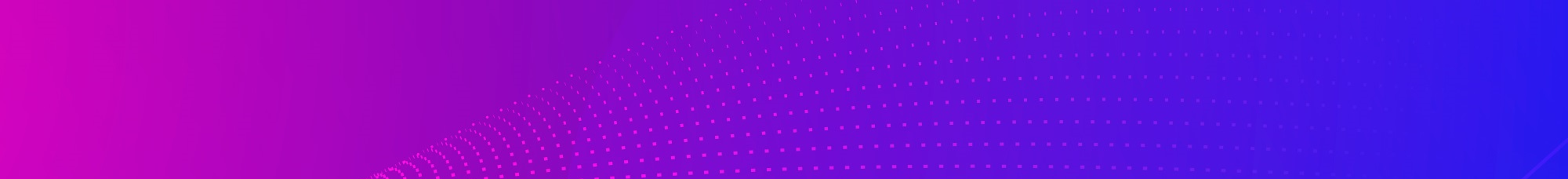